Computer ForensicsInfosec Pro Guide
Ch 6
Testing Your Tools
Topics
How and when to test your tools
Where to get test evidence
How and where to access forensic challenges
How and where to access tool testing images
When Do You Need to Test?
To collect data for public research or presentations
If you find a new technique, the original case data is probably confidential
You need public test data
To test a forensic method
To test a tool
For private tests, you can use your own old cases
Evidence File Formats
Raw Images
Also called "dd images"
Uncompressed: same size as the original evidence drive
Simple bitwise copy of the drive, no container
May be broken into a series of files with fixed siize
Works in all forensic tools
Evidence File Formats
E01 (Expert Witness format)
Used by EnCase
Compressed
Wrapped in a file with other data, such as hashes
Not supported by all tools
Evidence File Formats
Not supported by all tools
AFF (Advanced Forensic Format)
Open source forensic image format
S01
Raw image compressed with gzip
Geometry and hashes in a separate file
AD1
AccessData's format
Creating Your Own Test Images
Using a Virtual Machine
Install the OS
install same applications and service packs/patches as the system you are re-creating
Create same data you are testing for
Exit the VM and either create a forensic image, or feed the virtual drive into your forensic tool directly
Directly connecting it may risk altering the data
Tools to Work with Virtual Hard Disks
VMXRay (link Ch 6a)
VMware’s Virtual Disk Development Kit 
Link Ch 6b
Encase, FTK, and FTK Imager all support reading virtual hard disks, including VMware
SmartMount from ASR Data
Mount forensic images in VMware and run them (link Ch 6c)
Changes are store in an "overlay" file, so they never affect the forensic image itself
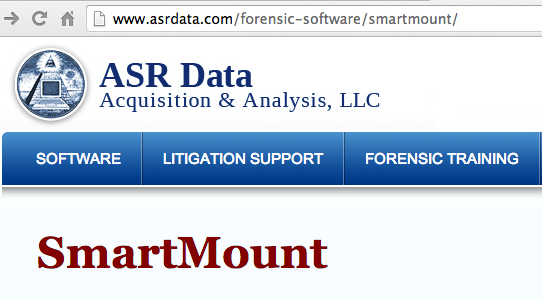 Live View
Free, Java-based tool
Converts dd images to VMware virtual machines
All changes to VM are written to a separate file, to make it easy to return to the original state
Link Ch 6d
Forensic Challenges
LearnForensics YouTube Channel
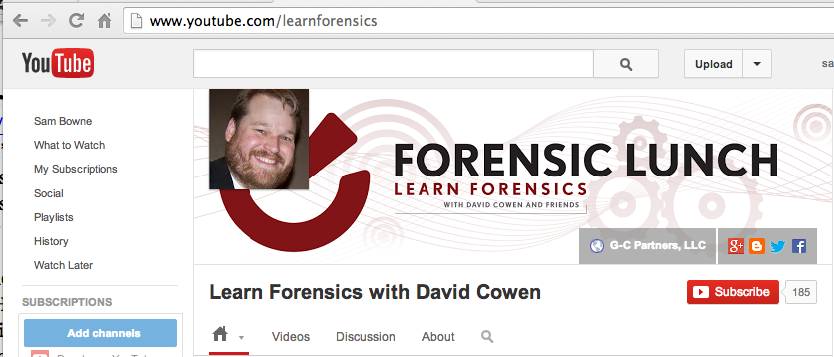 Link Ch 6f
Honeynet Challenges
Link Ch 6g
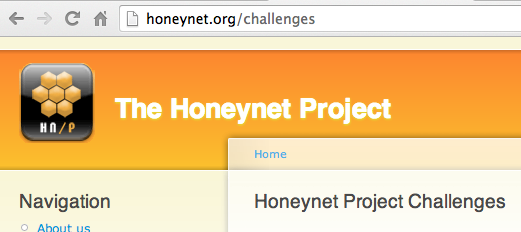 DC3 Challenge
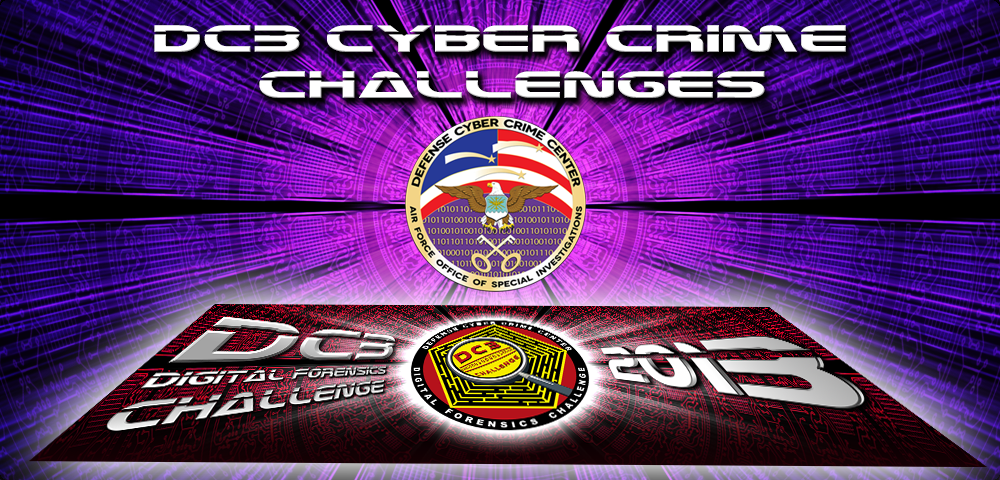 From US DoD
A year long
Includes unanswered questions that require you to develop new tools
Ch 6h
DFRWS Challenge(Digital Forensics Research Workshop)
Smartphone evidence re: an arms dealer
Link Ch 6i
image from Wikipedia
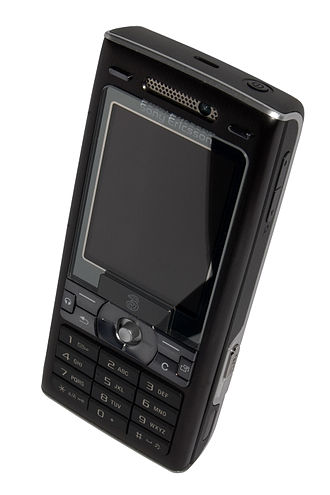 SANS Forensic Challenges
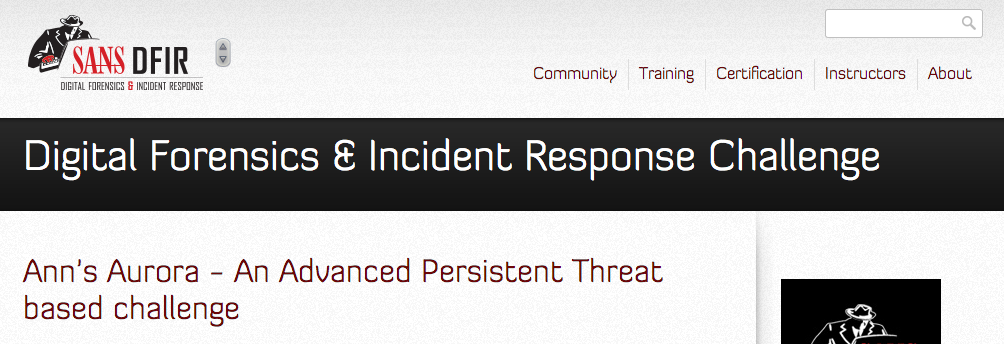 Link Ch 6j
High School Forensic Challenge
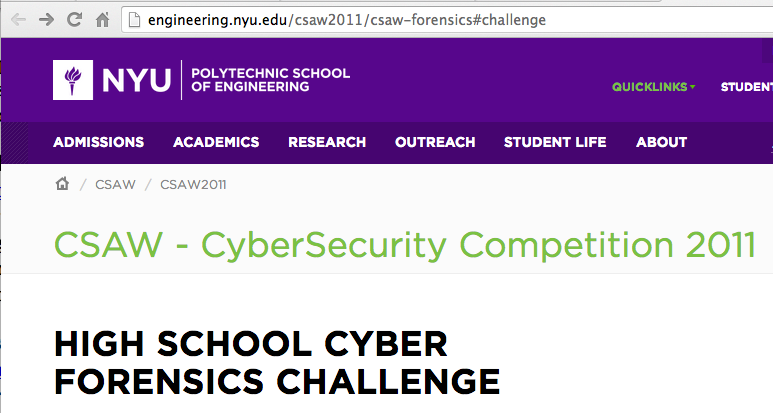 Link Ch 6k
Network Forensics Puzzle Contest
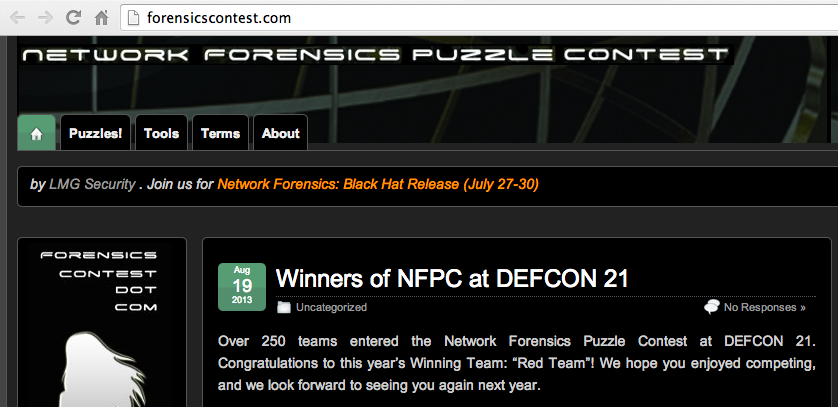 Tool Testing Images
Tool Testing Images
Digital Forensic Tool Testing Images (Sourceforge)
Link Ch 6k
NIST Computer Forensics Reference Data Sets Images 
Including "The Hacking Case"
Link Ch 6l